الدرس الأول
التفكير الناقد ومهارات القراءة
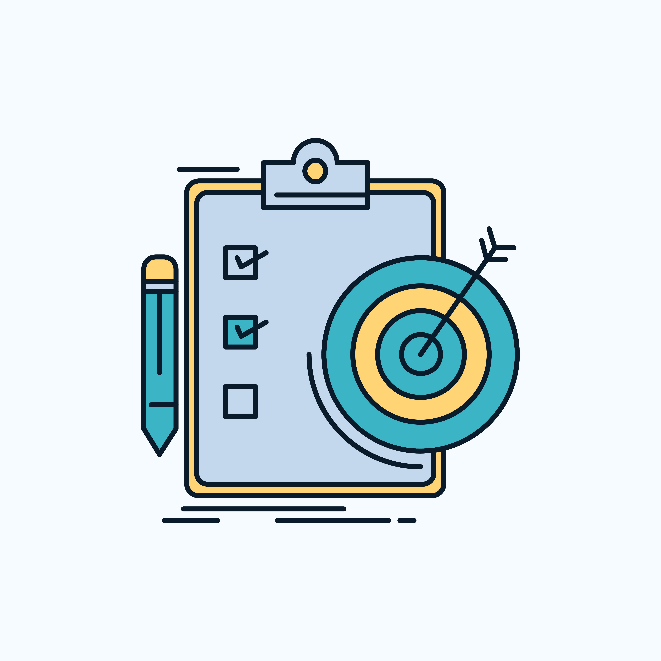 الأهداف
أحدد خصائص القراءة الناقدة.
أميز بين القراءة السلبية والقراءة النشطة.
أستنتج علاقة القراءة بالتفكير الناقد.
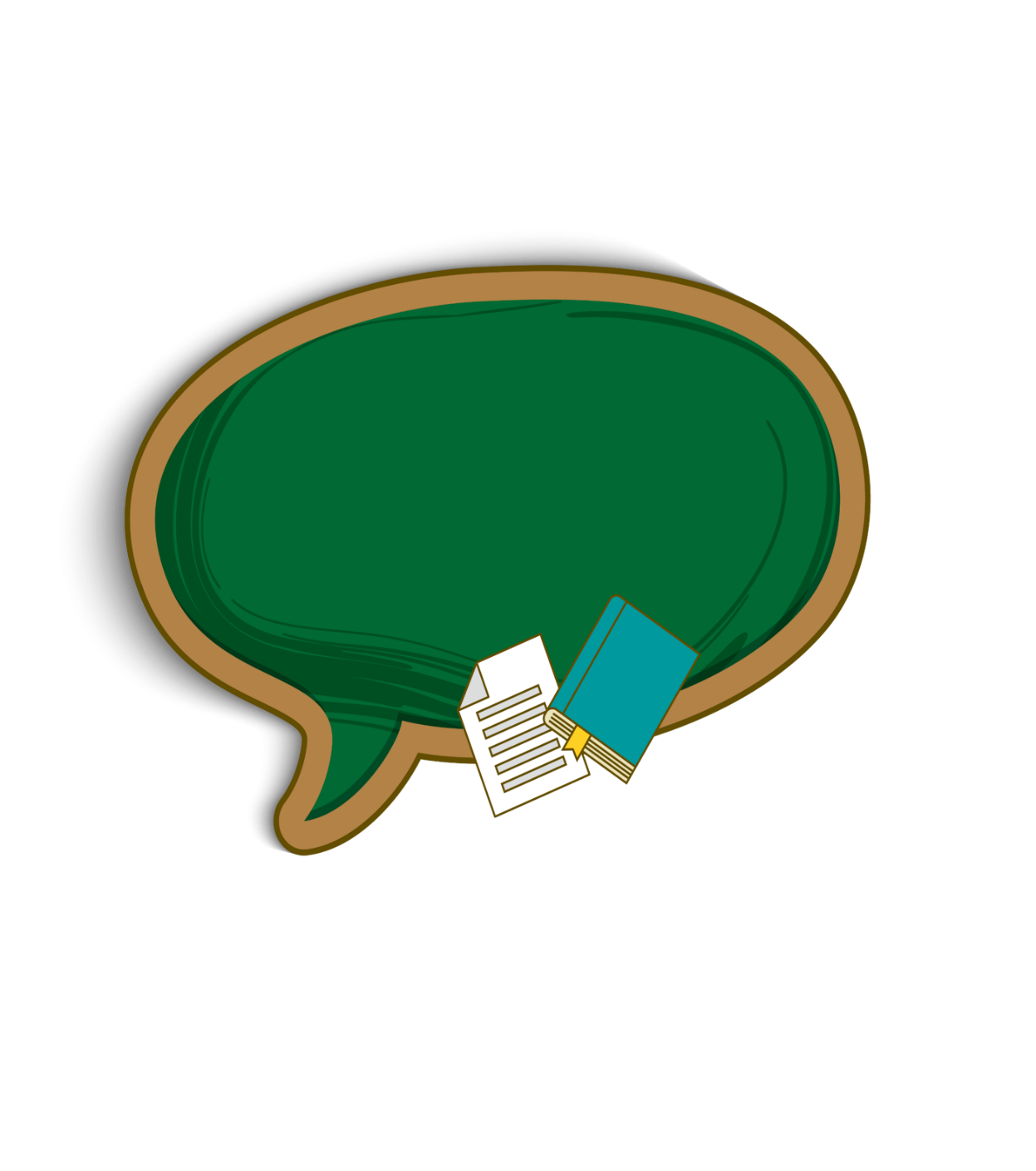 تمهيد
تعددت في السنوات الأخيرة وتنوعت مبادرات تشجيع القراءة معبرة عن وعي عميق بأهمية القراءة لدى الأطفال واليافعين والشبان والكهول وسائر أفراد المجتمع، فماذا نعني بالقراءة؟
وما هي أصناف القراءة ومعايير كل صنف منها؟ وما العلاقة التي يمكن أن تقوم بينها وبين التفكير الناقد؟
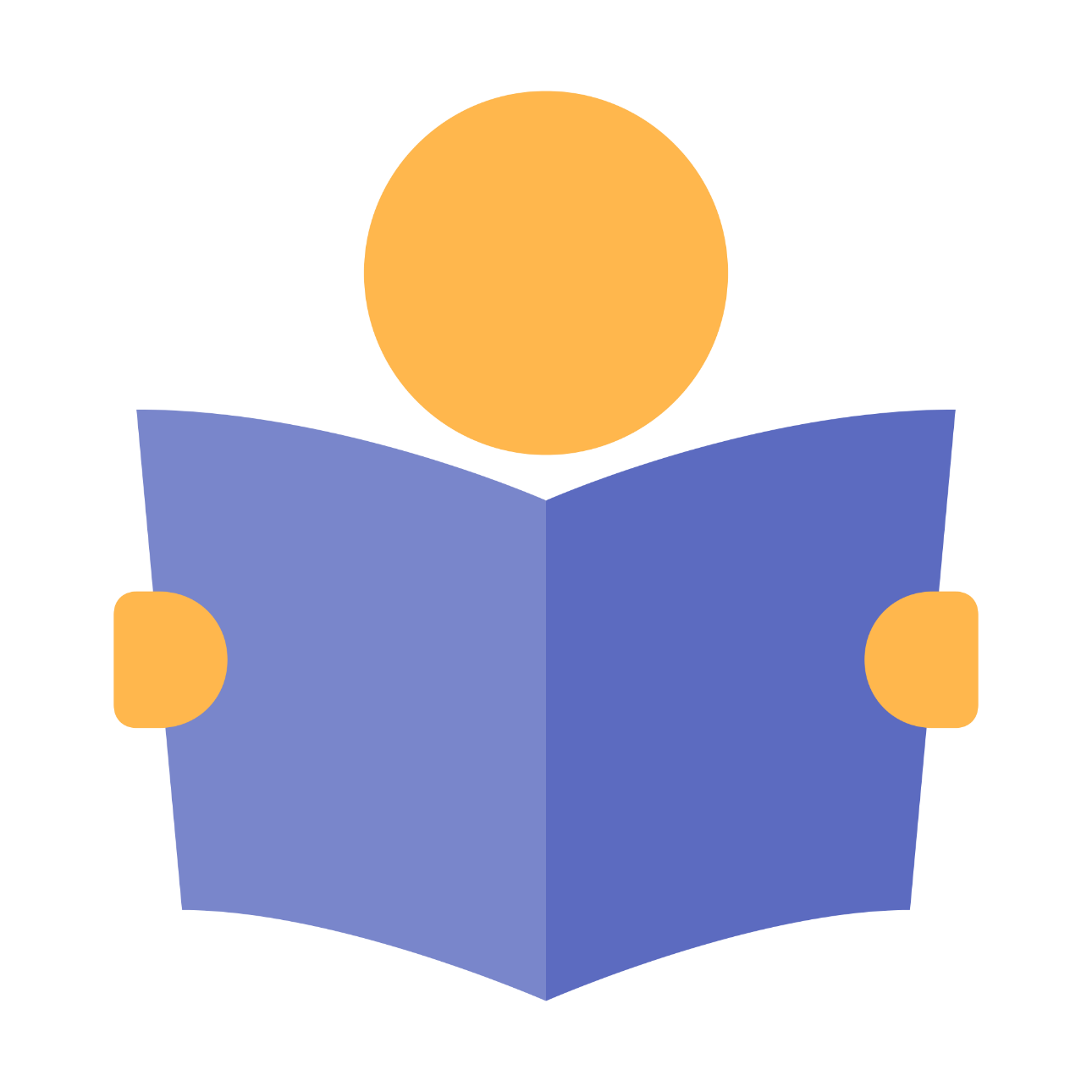 أقرأ
لست أهوي القراءة لأكتب، ولا لأزداد عمرا في تقدير الحساب، وإنما أهوي القراءة لأن عندي حياة واحدة لا تكفيني، ولا تحرك كل ما في ضميري من بواعث الحركة.
والقراءة دون غيرها هي التي تعطيني أكثر من حياة واحده في مدي عمر الانسان الواحد. لأنها تزيد هذه الحياة من ناحية العمق، وإن كانت لا تطيلها بمقدار الحساب.
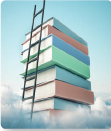 المصدر: أنا، عباس العقاد،2016م
فكرتك أنت فكرة واحدة. شعورك أنت شعور واحد. خيالك أنت خيال فرد إذا قصرته عليك، ولكنك إذا لاقيت بمفكرتك فكرة أخري، أو لاقيت بشعورك شعورا آخر، أو لاقيت بخيالك خيال غيرك، فليس قصارى الأمر أن الفكرة تصبح فكرتين، أو أن الشعور يصبح شعورين، أو أن الخيال يصبح خيالين. كلا، وإنما تصبح الفكرة بهذا التلاقي مئات من الفكر في القوة والعمق والامتداد....
لا أحب الكتب لأنني زاهد في الحياة، ولكنني أحب الكتب لأن حياة واحدة لا تكفيني. ومهما يأكل الانسان فإنه لن يأكل بأكثر من معدة واحدة، ومهما يلبس على غير جسد واحد، ومهما يتنقل في البلاد فإنه لا يستطيع أن يحل في مكانين، ولكنة بزاد الفكر والشعور والخيال يستطيع أن يجمع الحيوانات في عمر واحد.
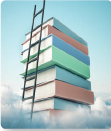 المصدر: أنا، عباس العقاد،2016م
"من لا يقرأ يعش حياة واحدة حتى لو تجاوز السبعين عاما، أما من يقرأ فيعيش خمسة آلاف عام"
إمبرتو إيكو
"القراءة هي الوسيلة الوحيدة الي تحيينا حياة الآخرين"
جويس كارول أوتس
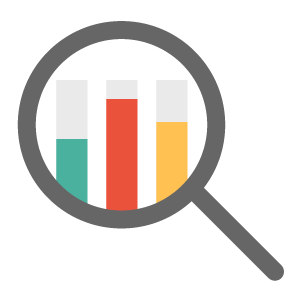 أفهم وأحلل
1- يجيب الكاتب في هذا النص عن السؤال التالي: لماذا يهوي القراءة؟
أحدد الإجابتين اللتين استبعدهما الكاتب:
الإجابة الأولى المستبعدة:................

الإجابة الثانية المستبعدة:................

كيف برر الكاتب محبته للقراءة؟............
أقارن في الجدول التالي بين حياة من يقرأ وحياة من لا يقرأ بحسب النص:
قارن الكاتب بين الأكل والمعدة، واللباس والجسد من ناحية، وبين من تزود بالفكر والشعور والخيال من ناحية أخرى، أفسر هذه المقارنة وأستخلص نتيجتها مبينًا علاقتها بما انتهت إليه في الجدول.
تفسير المقارنة:.............
نتيجة المقارنة:..............
لماذا اختار الكاتب أن يقارن بين زاد الروح (الفكر، الشعور، الخيال) والمعدة والجسد؟.................
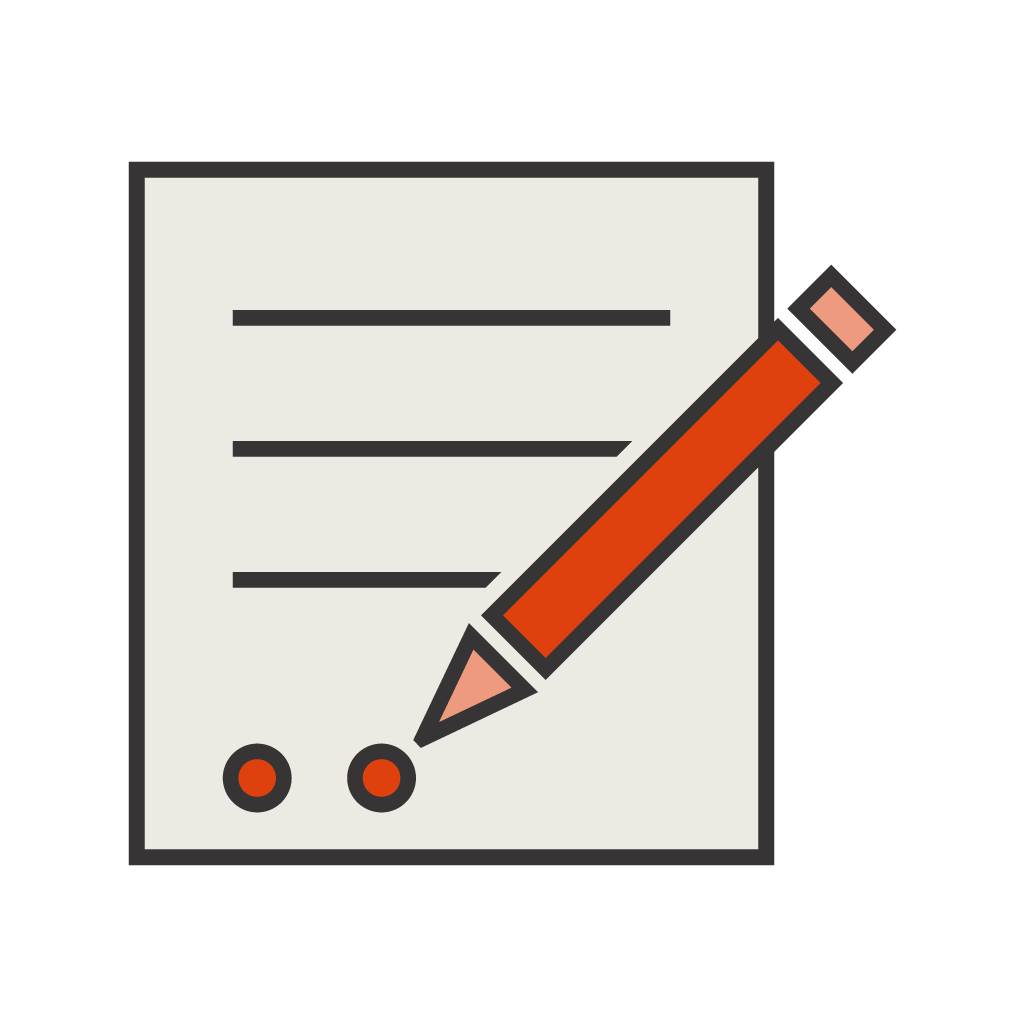 أتدرب (1)
الوقت أثمن ما في حياة المرء 
تتفاوت المدارك والأفهام، فهناك الموهوب والذكي وضدهما، ولكن مما لا شك فيه أن الكتب – مهما بلغ من الذكاء والفهم – فلابد له من وجود قاعدة تقوم عليها أفكاره التي هي حصيلة ما تختزنه ذاكرته من معلومات. ولقد كنت – إلى عهد قريب – أنصح كل من استشارني بقراءة كل ما يقع في يده من كتاب أو صحيفة، وكان ذلك قبل أن تطغي موجة النشر في أيامنا هذه. لقد كانت الصحف التي تقع تحت يد القارئ محدودة، وكذلك الكتب. أما الآن فقد طفح الكيل – كما يقال – حيث امتلأت المكتبات، بل الأسواق عامة، بمختلف المطبوعات، خصوصا ما كان منها ملائما لذوق طبقات خاصة من الناس يغلب على دوافعهم المطالعة لقتل الوقت.
المصدر : صحيفة الوطن، الوقت أثمن ما في المرء،25\3\2021م، حمد الجاسر(بتصرف)
وكثير من تلك المطبوعات لا يقف ضررها عند تضييع الوقت بما لا طائل تحته – والقوت أثمن ما في حياة المرء – بل منها ما يفسد الذوق، ويضعف ملكة الإبانة والإفصاح عن مختلف الآراء بأسلوب عربي قويم. وعلى ذوق الكاتب وسلامة أسلوبه وسمو أفكاره تقوم منزلته في دنيا الأدب، ويحتل المكان الملائم له.
ولئن أغرت الكتب الحديثة بأساليبها الجذابة التي لا تجهد الفكر إجهادا يدفع القارئ إلى السام من المطالعة، في الوقت الذي اتخذ منها القارئ وسيلة للراحة وامتاعا للنفس بشكل يثير لها البهجة، فإن في المؤلفات القديمة ما لا يقل أثرا – في هذه الناحية – عن تلك الكتب بالإضافة إلى امتيازها بإمداد القارئ بما يربي في نفسه ملكة الذوق السليم، واستقامة الأسلوب: من سلاسة وغوص في أعماق النفس لإثارة عواطفها.
المصدر : صحيفة الوطن، الوقت أثمن ما في المرء،25\3\2021م، حمد الجاسر(بتصرف)
1-هل يجب أن نقرأ كل ما يقع في أيدينا من كتب أو مقالات؟ علل إجابتك من خلال النص.
.................
2- متى تكون القراءة غير مفيدة أو تؤثر سلبًا في ذوق القارئ؟ وفيم تتمثل شروط القراءة الهادفة بحسب رأي الكاتب؟
.................
3- قارن بين المؤلفات القديمة والحديثة من وجهة نظر الكاتب. وهل تتفق مع هذه المقارنة؟ علل إجابتك.
................
4-هل أنت مع وضع ضوابط لمراقبة ما ينشر، وما يقرأ أو أنك مع مطلق حرية الكاتب فيما يكتب والقارئ فيما يقرأ؟ علل إجابتك.
...............
نص رقم 1:
 ويرون أن أحد العلماء جاءه رسول الخليفة يقول له: أمير المؤمنين يستدعيك، فقال له: قل له عندي قوم من الحكماء أحادثهم فإذا فرغت منهم حضرت. فلما عاد الرسول إلى الخليفة وأخبره الخبر، سأله: ويحك! من هؤلاء الحكماء الذين كانوا عنده؟
قال والله يا أمير المؤمنين ما رأيت عنده أحدا. قال: اذهب فأحضره الساعة. فلما حضر سأله الخليفة: من هؤلاء الذين كانوا عندك؟ فقال يا أمير المؤمنين:
المصدر :القراءة أولا، الطبعة الرابعة، ص 14، محمد سالم، 2007م
لنا جلساء ما نمل حديثهم 
                       ألباء مأمونون غيبا ومشهرا 
يفيدوننا من علمهم علم ما مضي 
                       وعقلا وتأديبا ورأيا مسددا
فإن قلت أموات فلم تعد أمرهم 
                       وإن قلت أحياء فلست مفندا
فعلم الخليفة أنه يشير إلى (الكتب)، فلم ينكر تأخره.
المصدر :القراءة أولا، الطبعة الرابعة، ص 14، محمد سالم، 2007م
2- أقرأ النص رقم 1 وأستخلص معايير كل صنف من أصناف القراءة المذكورة في الجدول:
نص رقم 2:
ناشئتنا لا تقرأ! بعض من تخرج في الجماعات يتباهون بأنهم لم يقرؤوا كتابا منذ ودعوا مقاعد الدرس. مدرسونا تتناقض معلوماتهم عاما بعد عام بسبب إهمالهم القراءة، بينما المعرفة تتفجر من حولهم، وإذا كنا نملك إحصائيات من عدد الأميين في العالم، فإننا لا تعرف إلا القليل جدا عن ملايين البالغين من غير الأميين الذين يندر أن يفتحوا كتابا أو مجلة. لقد أخفقنا في إكساب ناشئتنا عادة القراءة ومهاراتها، ولا بد من الانكباب على دراسة الطرق العلمية المتبعة في العالم لتشجيع الناس على القراءة، وإغراء المتعلمين الذين هجروا القراءة بالعودة إليها.
المصدر :القراءة أولا، الطبقة، ص 6، محمد سالم، 2007م
3- أقرأ النص رقم 2 وأستخلص ما يكمل الفراغات أمام كل صنف من أصناف القراءة المذكورة في الجدول:
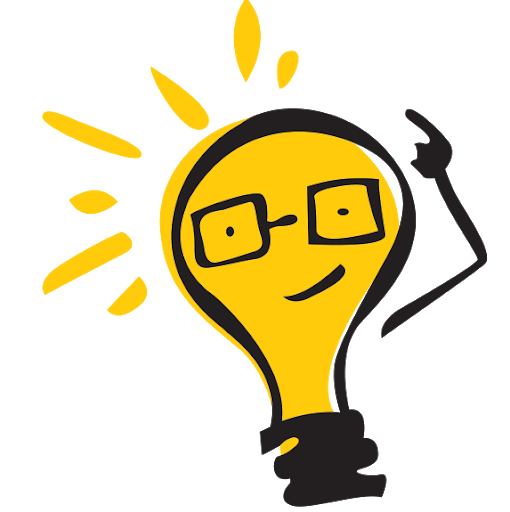 إضاءة
مكتبة الملك عبد العزيز: تهدف المكتبة إلى توفير مصادر المعرفة البشرية وتنظيمها وتيسير استخدامها وجعلها متناول الباحثين والدارسين. وتعد المكتبة في الوقت الراهن بنية مكتملة الأركان من التجهيزات المتطورة والنظم الحديثة وأوعية المعلومات المتنوعة لتيسير وصول الباحثين والدارسين إلى كنوز المعرفة العربية والأجنبية. وتقدم المكتبة خدمات مكتبية ومعلوماتية مميزة وبأرقي المعايير للمرأة والطفل من خلال مكتبة نسائية ومكتبة أطفال.
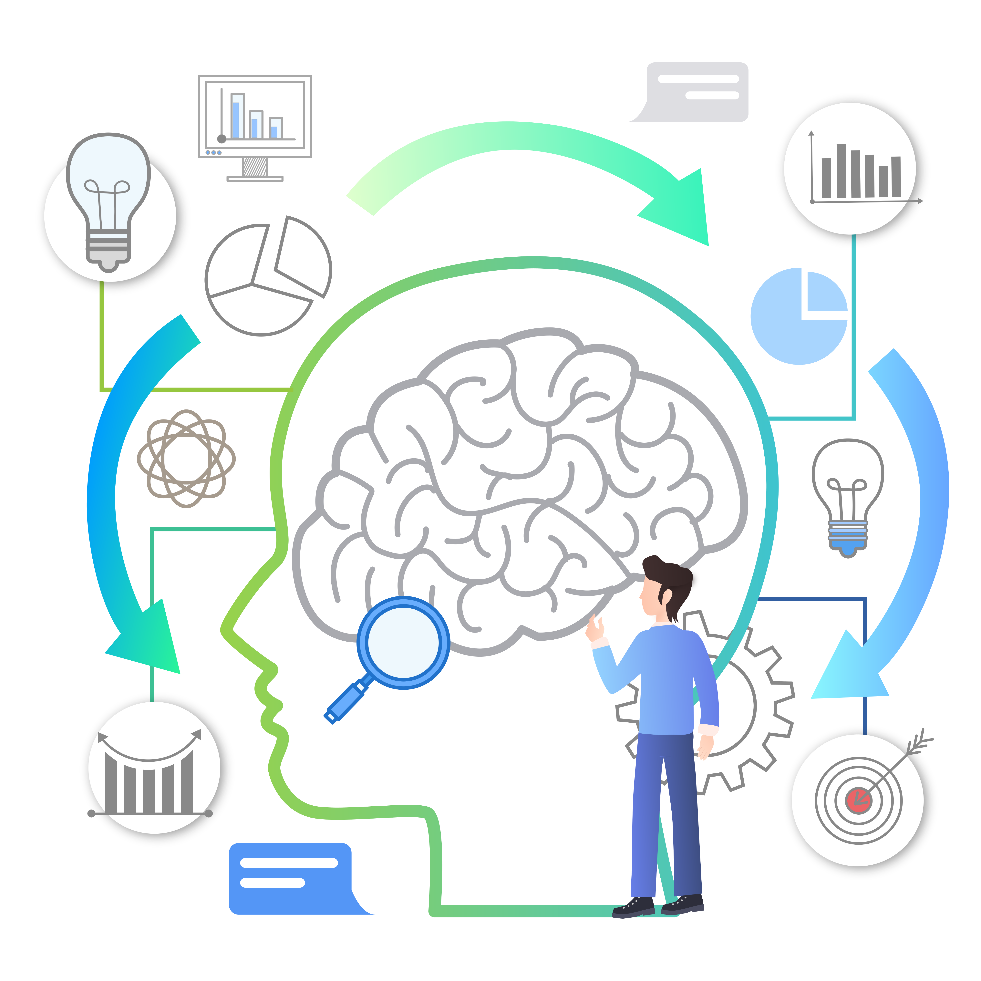 أفكر وأتدبر
لا تغني الكتب عن تجارب الحياة، ولا تغني التجارب عن الكتب، لأننا نحتاج إلى قسط من التجربة لكي نفهم حق الفهم، أما أن التجارب لا تغني عن الكتب، فذلك لأن الكتب هي تجارب آلاف من السنين في مختلف الأمم والعصور ولا يمكن أن تبلغ تجربة الفرد الواحد أكثر من عشرات السنين.
المصدر : أنا ص 74، عباس العقاد، 2016م (يتصرف)
ولا أظن أن هناك كتبا مكررة لأخرى. لأني أعتقد أن الفكرة الواحدة إذا تناولها ألف كتاب أصبحت ألف فكرة ... ولهذا أتعمد أن أقرأ في الموضوع الواحد أقوال كتاب عديدين، وأعرف أن هذا أمتع وأنفع من قراءة الموضوعات المتعددة....
أما تأثير الكتب: العلمية والأدبية فهو أن الكتب العلمية تعلمنا الضبط والدقة ... والكتب الأدبية توسع دائرة العطف والشعور وتكشف لنا عن الحياة والجمال.
المصدر : أنا ص 74، عباس العقاد، 2016م (يتصرف)
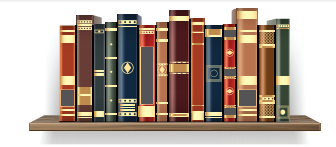 أستحضر مكتسباتي من دروس صفات المفكر الناقد ومهاراته ومعاييرها، وأبين مع مجموعتي من خلال النص فضائل القراءة في تكوين شخصية المفكر الناقد ودور التفكير الناقد في تطوير أساليب القراءة.
مهارات القراءة الناقدة تقوم على أن أساس القراءة ليست عملية البحث عن المعلومات السابحة على سطح المادة المقروءة والحصول عليها فحسب، وإنما هي بحث في الأعماق، وتعرف على الأسباب، وتقييم للمقولات في ضوء المعارف القبلية للقارئ.
المصدر: تأملات تربوية في تعليم التفكير واللغة، من أذهان المنظرين إلى استجابات المتعلمين، مصطفي عبد العال،2012م
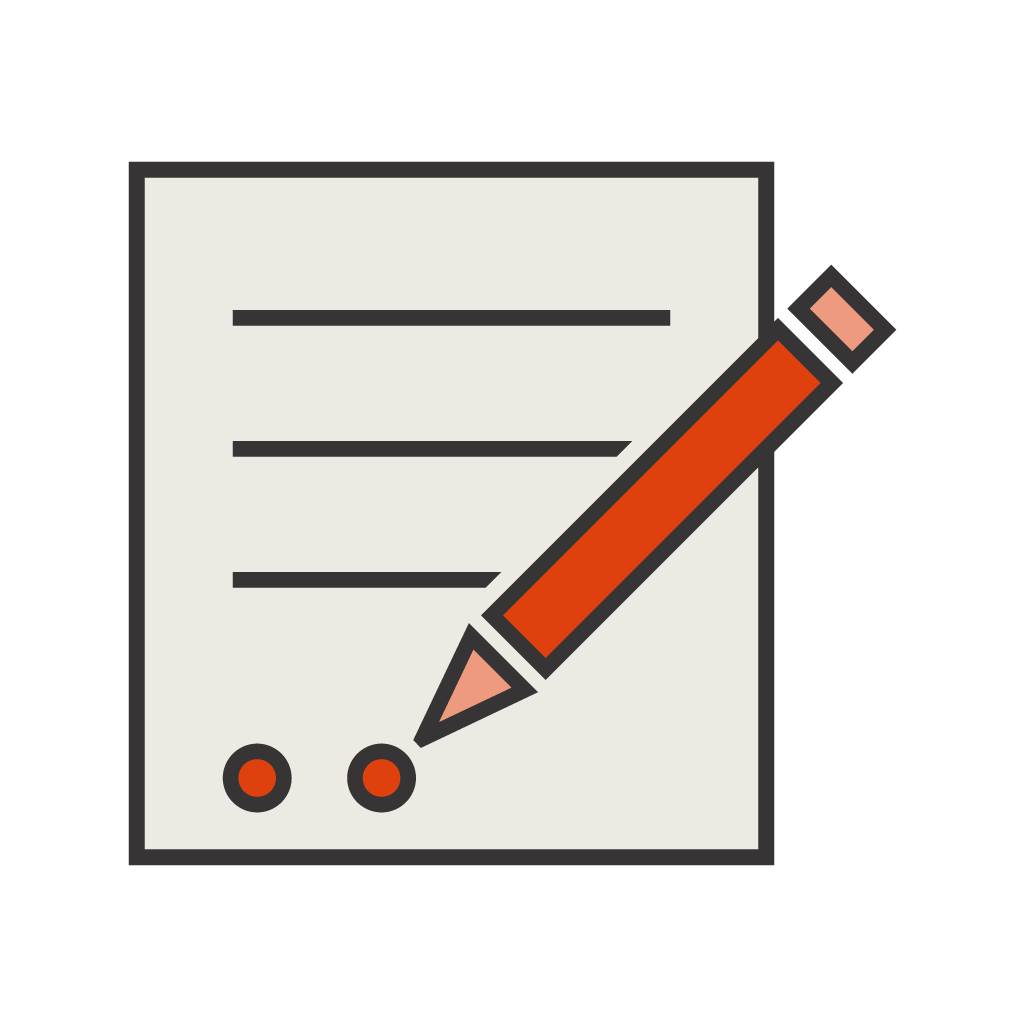 أتدرب (2)
النص يتطرق إلى إغلاق المطاعم والمقاهي والأسواق عند انتشار عدوى خطيرة.
لست مع دعوات عودة إغلاق المطاعم والمقاهي والأسواق، فنحن بذلك نطبق عقوبة جماعية بسبب مخالفات فردية، والواجب أن يتم التشديد على المخالفين ومعاقبتهم، وهذه مسؤولية تتحملها الجهات المسؤولة عن رقابة تطبيق تعليمات الاحترازات الوقائية!
ولأن المسألة مرتبطة بآثار اقتصادية مكلفة جدا فإنني واثق من أن العودة إلى الإغلاق ستكون آخر خيارات صاحب القرار، فآخر الدواء الكي. لذلك من المهم معالجة قصور رقابة المخالفات وتطبيق العقوبات، فالمخالفون بطبيعتهم يقيسون مدى جدية الأنظمة والقوانين بصرامة تطبيقها وضبط مخالفيها!
المصدر: صحيفة عكاظ، عاقبوهم ولا تعاقبونا، 2\2\2021م . خالد السليمان
وأعترف أن هناك تراخيا مجتمعيا في الالتزام بالاحترازات خاصة في المناسبات الاجتماعية، وكذلك في الأماكن العامة، لكن أيضًا هناك تقاعس من الجهات المختصة في رقابة التراخي والتصدي له، ولو وجد المخالفون عينا رقيبة وعقوبة حازمة لما تجرؤوا على مخالفات تعليمات وقواعد التباعد الاجتماعي والاحترازات الوقائية.
المصدر: صحيفة عكاظ، عاقبوهم ولا تعاقبونا، 2\2\2021م . خالد السليمان
الخلاصة أن كثيرين من أفراد المجتمع ملتزمون، وهناك كثير من المقاهي والمطاعم والأسواق التي تطبق بحزم الإجراءات الاحترازية، لذلك لا معني لمعاقبتها بجريرة أفراد آخرين لا يلتزمون. والواجب هنا أن يطبق القانون على المحالفين في الأماكن العامة والمقاهي والمطاعم والأسواق المشهورة في التجمعات والمخالفات فهي ليست أماكن خافية على عين الرقيب وكل ما يتطلبه الأمر هو حضور المراقبين وتطبيق القانون لتصل الرسالة إلى الجميع، وربما تشغيل خريطة السناب!
باختصار.. عندما يغيب الوعي، فإن احترام القانون مرتبط بجدية وحزم تطبيقه.
المصدر: صحيفة عكاظ، عاقبوهم ولا تعاقبونا، 2\2\2021م . خالد السليمان
1-استحضر- لكونك مفكرا ناقدا- الأسئلة التالية عند قراءتك للنص السابق:
ما هي أفكار الكاتب وحججه التي تدعم موقفه؟
ما هي الشواهد والبراهين أو الأدلة التي قدمها الكاتب لإقناع القارئ أو المسؤول بحجته؟
هل هناك زاوية أخرى وحجة مضادة لما ادعاه الكاتب ولم يتذكر في النص؟ مثلا استحضر رأي وزارة الصحة
فكر في حل آخر يسهم في حل هذه الإشكالية ولم يتطرق إلية الكاتب
اكتب فقرة تأليفية تعبر فيها عن رأيك بخصوص موقف الكاتب في هذا المقال، موضحا فيها ما يجيب عن الأسئلة السابقة.
أصوغ مقالا أرد فيه على الكاتب، إما بالتأييد أو الرفض لما طرحه مع تدعيم موقفي الذي تبنية:
أصوغ مقالاً أرد فيه على الكاتب، إما بالتأييد أو الرفض لما طرحه مع تدعيم موقفي الذي تبنيته:
.............
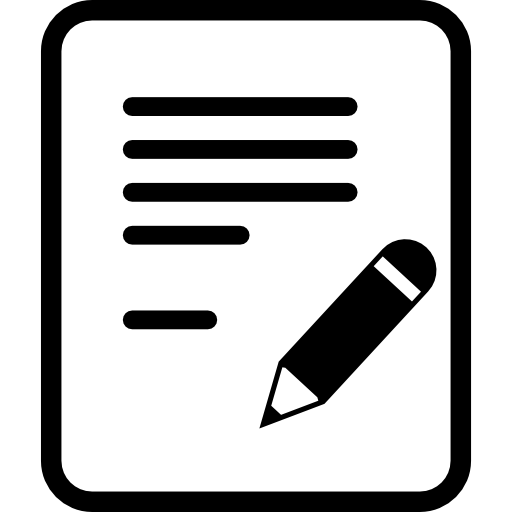 أتدرب وأقيم مكتسباتي
1- ما أبرز ما توقعته من هذا الدرس؟
........
2- ما أهم فكرة أو مهارة اكتسبتها من هذا الدرس؟
3- ما السؤال الذي بقي عالقًا في ذهنك وتأمل أن تجد الإجابة عنه؟
4-م ا أهم مهارة من مهارات التفكير التي اكتشفت في هذا الدرس جدواها؟
5- في أي صنف من أصناف القراءة يمكن أن تضع نفسك؟
6- ما أبرز معلومة لفتت انتباهك في الدرس؟
7- ما أهم ثلاث مفردات تعرفت عليها في الدرس؟
8- ما الفائدة الاجتماعية الي اكتسبتها من هذا الدرس؟
9- هل تتوقع تغييرًا في علاقتك بالكتاب والقراءة بعد هذا الدرس؟
10- في رأيك، ما هو أهم إجراء يجب اتخاذه للتشجيع على القراءة؟